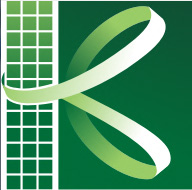 Об эффективности ЕГИСЗ с точки зрения практического здравоохранения
Гусев Александр, к.т.н., зам. директора по развитию,
«Комплексные медицинские информационные системы» (К-МИС)
Сайт: http://www.kmis.ru
Цель создания ЕГИСЗ
«Основной целью создания Системы [ЕГИСЗ] является обеспечение эффективной информационной поддержки процесса управления системой медицинской помощи, а также процесса оказания медицинской помощи ….»

Приказ Минздравсоцразвития РФ №364 от 28.11.2011 «Об утверждении концепции создания единой государственной информационной системы в сфере здравоохранения»
http://www.rosminzdrav.ru/ministry/61/13
Эффективна ли
информ. поддержка
процесса оказания 
мед. помощи
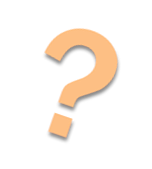 Отечественные данные
«…. анализ результатов исследования показал, что оснащенность рабочего места врача компьютером не всегда способствует снижению затрат как на работу с документацией, так и на основную деятельность, связанную непосредственно с оказанием медицинской помощи пациенту»: http://avgusev.livejournal.com/39173.html 

В.И. Стародубов, И.М. Сон, М.А. Иванова, В.В. Люцко, О.В. Армашевская, Т.А. Соколовская, М.Н. Бантьева. Затраты рабочего времени врачей амбулаторного звена по данным фотохронометражных исследований // ЦНИИОиИЗ, «Менеджер здравоохранения», №8 2014 г.
Дублирование работы
В многих случаях врачи и медсестры как и прежде ведут привычную медицинскую документацию (карты, журналы) и отчеты, но дополнительно им еще нужно вносить это в МИС….
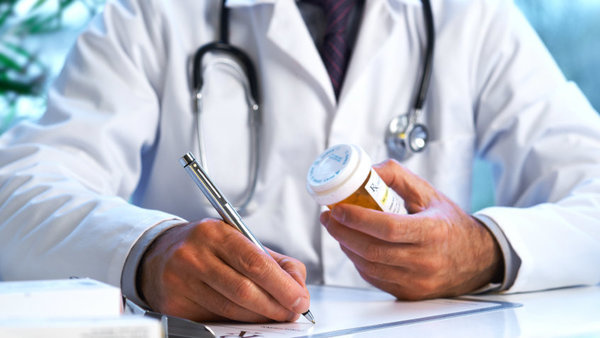 К слову – а что же в США?
72% опрошенных считает, что ЭМК-система затрудняет снижение ложащейся на них [врачей] нагрузке
ЭМК-системы … сводят работу врачей к роли техников по вводу данных, больше озабоченных формальным выполнением федеральных требований 

Н.А. Храмцовская. США: Большинство врачей не удовлетворены работой ЭМК-систем
http://rusrim.blogspot.ru/2015/08/blog-post_87.html
Нередко компоненты ЕГИСЗ применяют потому что требуется, а не потому – что хотят [врачи и медсестры]
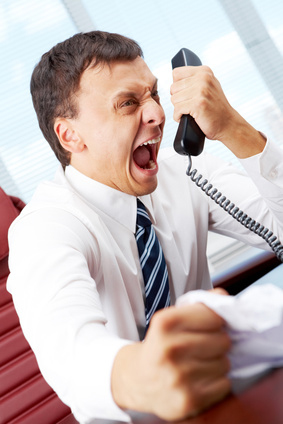 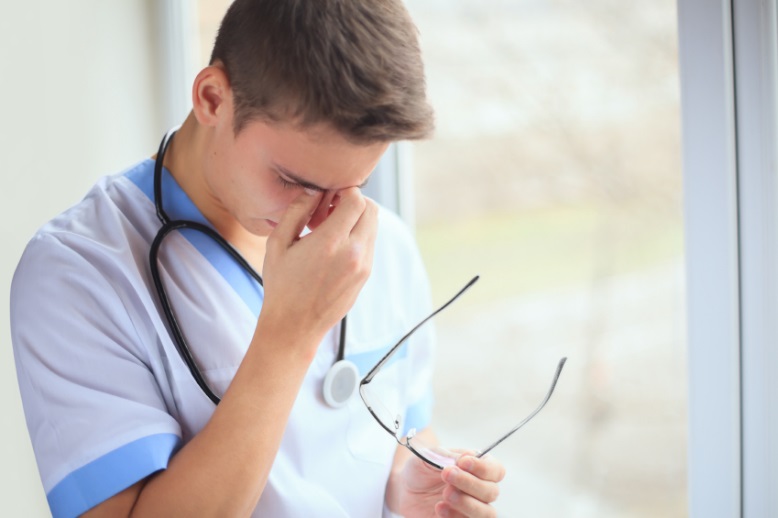 Текущая работа над ЕГИСЗ
Внедрение и развитие сервисов ЕГИСЗ
Техническое сопровождение компонентов ЕГИСЗ
Разработка структуры ЭМК, ГОСТов по ЭМК
Утверждение и выполнение «дорожных карт»
Разработка программ стимулирования информатизации
Разработка методических рекомендаций по МИС 
Внесение изменений в федеральные законы
Проработка критериев развития МИС / внедрения МИС


Все это обязательно нужно делать дальше – но это не отвечает на вопрос ….
Что насчет эффективностиЕГИСЗ для МО
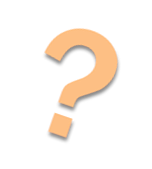 Бумажная документация
Информатизация
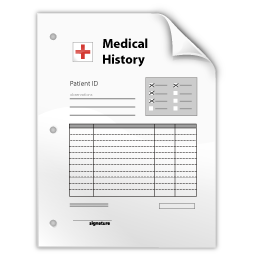 Реестры по ОМС
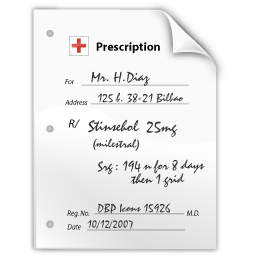 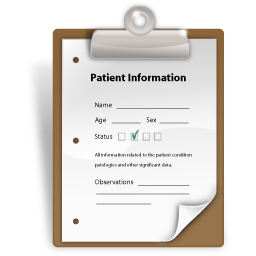 Данные для статистики
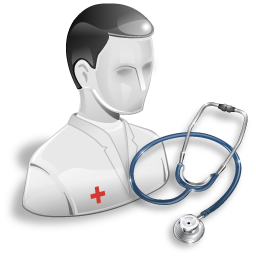 Электронная регистратура
Нозологические регистры
Пациенты
Журналы
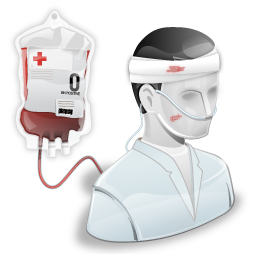 Врач
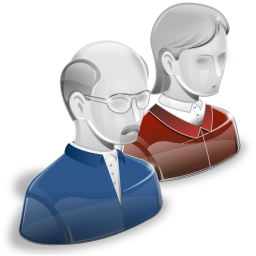 Выписки, справки
Оперативные запросы
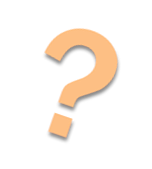 Почему
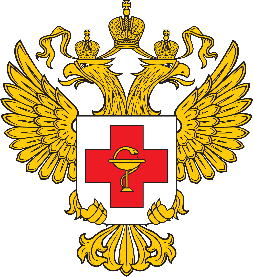 Министерство здравоохранения РФ
Другие федеральные ОУ
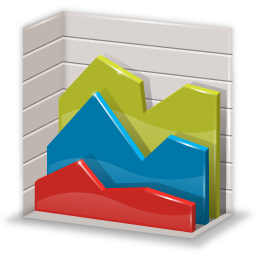 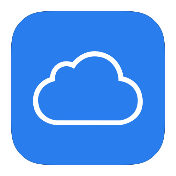 Фед. мониторинги
Гос. услуги
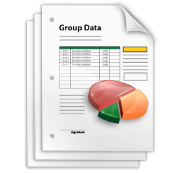 Фед. 
сервисы
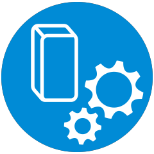 Гос. статистика
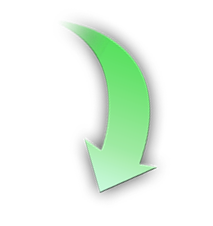 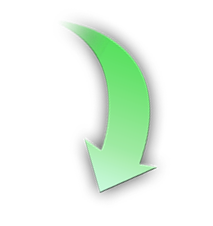 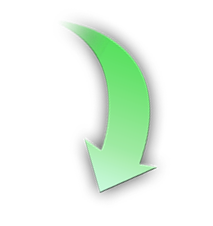 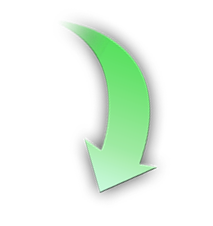 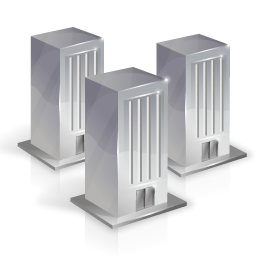 Региональный Минздрав
МИАЦ, ТФОМС, СМО, другие ОУ
Рег. статистика
Рег. 
системы
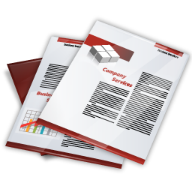 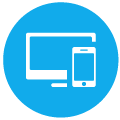 Рег. мониторинги
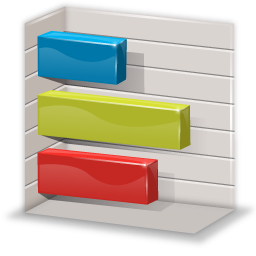 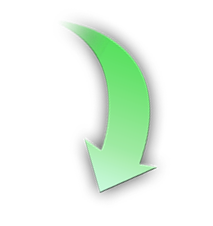 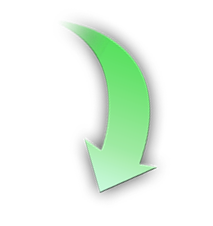 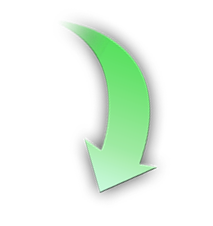 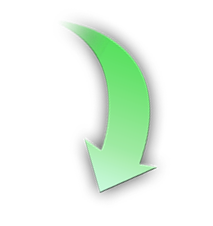 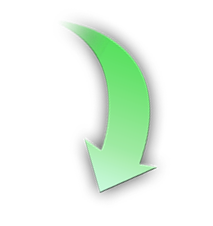 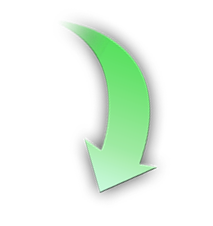 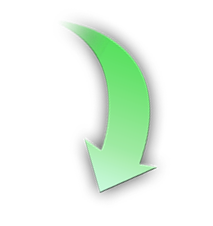 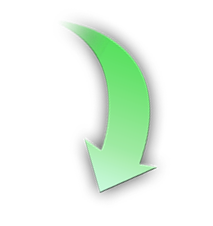 Медицинская организация
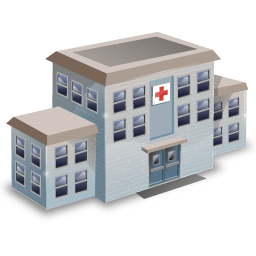 Сегодня МО [врачи и медсестры] – последняя «миля», которая поставляет данные для всей системы управления!!!
Немного цифр
Мониторинги
Статистика
программных         продуктов только на федеральном уровне
Федеральных статистических            форм
142
60
тыс. 
показателей
> 60
Состав государственной статистической информации, собираемой в здравоохранении: http://www.gosbook.ru/node/87357
Перечень федеральных информационных систем для регионального использования: 
http://www.gosbook.ru/node/86796
Чем занят
разработчик
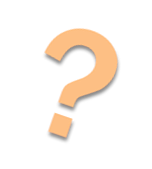 Куда уходит наше время:
Постоянные доработки в связи с изменениями порядков информационного обмена в системе ОМС
Изменения в учетной медицинской документации
Изменения в статистической отчетности
Повышение удобства в работе
Функции форматно-логического контроля данных (опять же – для реестров ОМС и стат.отчетов)

Требования врачей и медсестер теряются на фоне других задач
Чьи это требования:
Территориальные фонды ОМС
Страховые медицинские компании
Региональные органы управления здравоохранением
Федеральный Минздрав
Федеральный ФОМС

Мы редко можем пойти навстречу ожиданиям врача и медсестры, не нарушив требования, контракты и нормативные акты всех остальных выше
Неизбежный результат:
Создавая и дорабатывая наши продукты, мы в первую очередь отвечаем на те требования и реалии, которые формирует перед нами Заказчик
Заказчик – всегда прав, особенно сейчас
Врач и медсестра – наш пользователь, но не наш заказчик

Давать «полезность» врачу и медсестре мы скорее умудряемся «вопреки», а не «благодаря». По остаточному принципу.
Что 
предлагаете
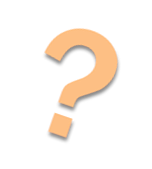 Применить опыт налоговой службы: системная инициатива, поддержанная на законодательном уровне, должна существенно изменить ситуацию
2 простых идеи
Организационная работа: ревизия отчетов и мониторингов. Исключение дублированного ввода и ненужных запросов. Юридическая значимость ведения ЭМК в МО
IT-изменения:
Формирование всей отчетности в электронном виде на основе ЭМК. Достаточность ведения  МИС МО. Развитие управленческих систем.
Реестры по ОМС
ЭМК
Пациенты
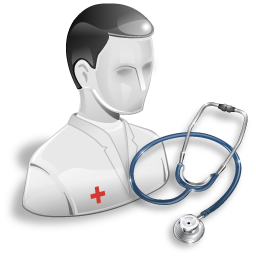 Данные для статистики
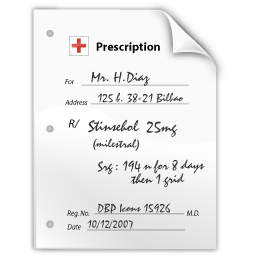 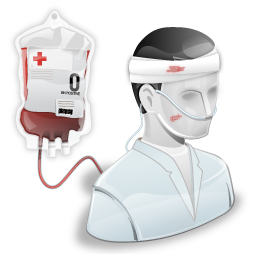 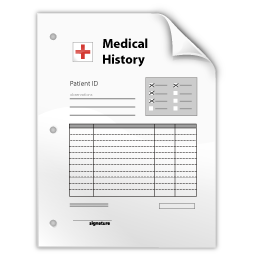 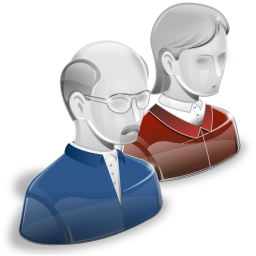 Электронная регистратура
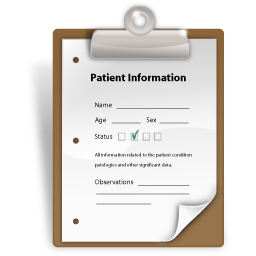 Нозологические регистры
Врач
Журналы
Выписки, справки
Врач занят пациентом и ведет ЭМК. Все остальное – задачи компонентов ЕГИСЗ, а не МО
Оперативные запросы
Конкретные предложения
Что это дает [эффект]
Спасибо за внимание!
Компания «Комплексные медицинские информационные системы» (К-МИС)

Есть вопросы? Как связаться:
Электронная почта: agusev@kmis.ru
Facebook: https://www.facebook.com/alexvl.gusev 
Блог: http://avgusev.livejournal.com/